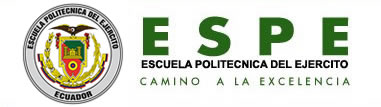 ESCUELA POLITÉCNICA DEL EJÉRCITO
TESIS PREVIA A LA OBTENCIÓN DEL TÍTULO DE MAGISTER EN GERENCIA DE SISTEMAS
PLAN ESTRATÉGICO DE TECNOLOGÍAS DE INFORMACIÓN EN LA ESPAM MFL
AUTOR:
JORGE ANTONIO PÁRRAGA ÁLAVA

DIRECTOR:
ING. EDGAR HERMOSA MENA
INTRODUCCIÓN
PLANTEAMIENTO DEL PROBLEMA
OBJETIVOS
JUSTIFICACIÓN E IMPORTANCIA
ALCANCE
El resultado del proyecto será el desarrollo de un Plan Estratégico de Tecnologías de Información en la Escuela Superior Politécnica Agropecuaria de Manabí Manuel Félix López que incluirá:
 Situación actual
 Modelo de Organización
 Modelo de TI
 Modelo de Planeación
MARCO TEÓRICO
“La planificación estratégica es la  planificación global que permite la buena administración de un proceso. Además, proporciona un esquema de lo que se está haciendo y dónde se desea llegar. La planificación estratégica da claridad sobre lo que se quiere  lograr y cómo se va a conseguir.” Shapiro, J. (2005).
PRINCIPALES METODOLOGÍAS DE PLANEACIÓN ESTRATÉGICA INFORMÁTICA
FASES DE PETI
EVALUACIÓN DE LAS CONDICIONES ACTUALES
FASE I
ANÁLISIS SITUACIONAL
FASE II
ALCANCE COMPETITIVO DE LA ORGANIZACIÓN
La ESPAM nace como persona jurídica de derecho público en 1999 para preparar a la juventud ecuatoriana y convertirla en profesionales, conforme lo exigen los recursos naturales de su entorno. 
Inicia sus labores con las carreras de Agroindustria, Medio Ambiente, Agrícola y Pecuaria. 
Posteriormente, mediante un estudio de mercado, se crea la carrera de Informática.
Y en el año 2005 se crean Administración de Empresas y Turismo.
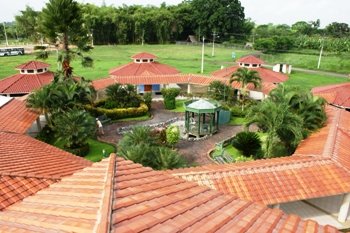 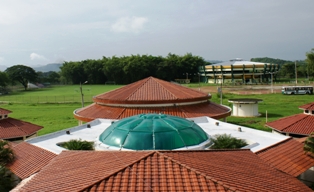 FASE I: ANÁLISIS SITUACIONAL
Estrategia de negocio
La estrategia del negocio obviamente gira entorno  a el plan estratégico se ha sociabilizado mediante reuniones informativas para docentes, empleados y trabajadores, y, estudiantes. El mismo que se resume en:
FASE I: ANÁLISIS SITUACIONAL
Modelo operativo
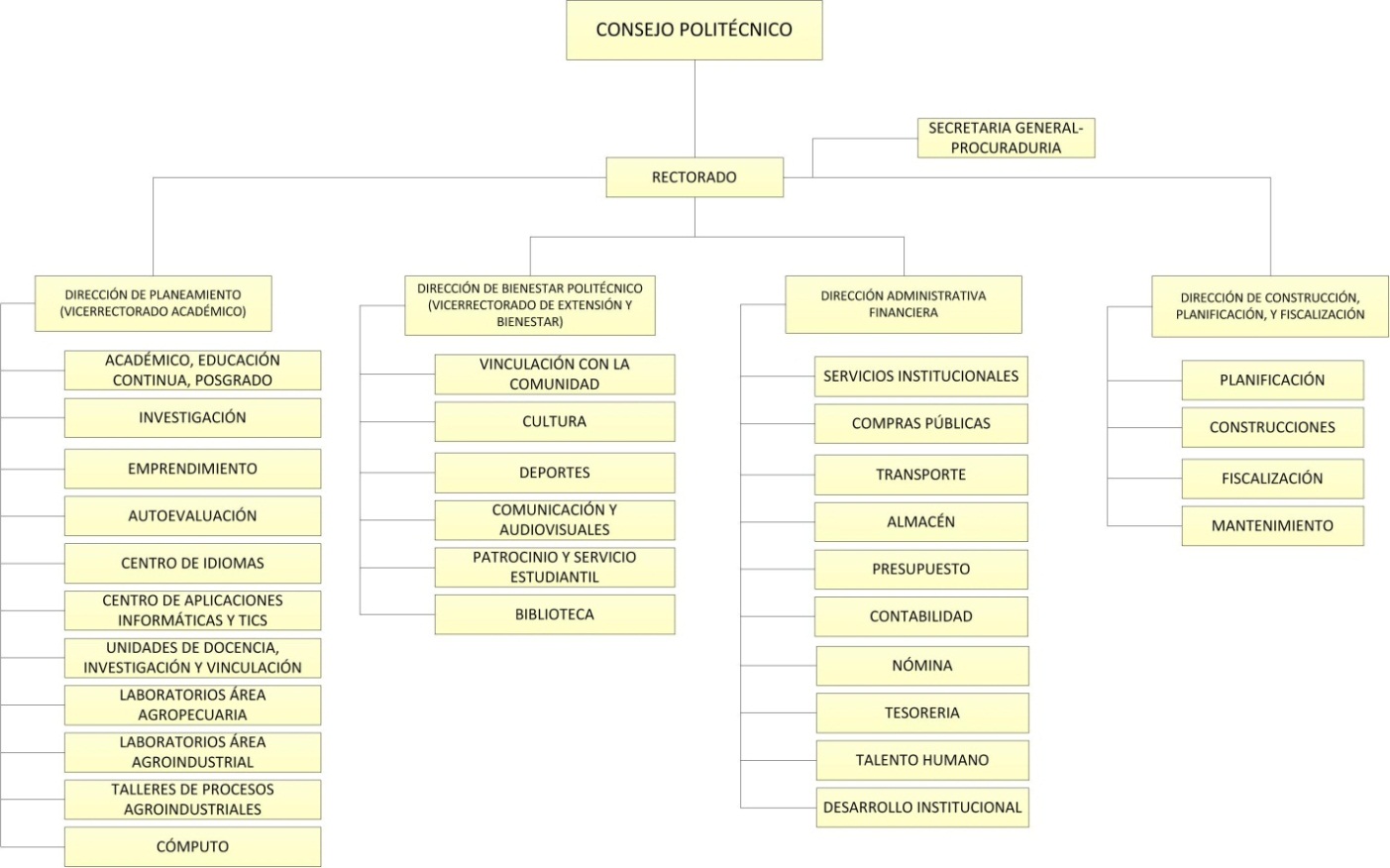 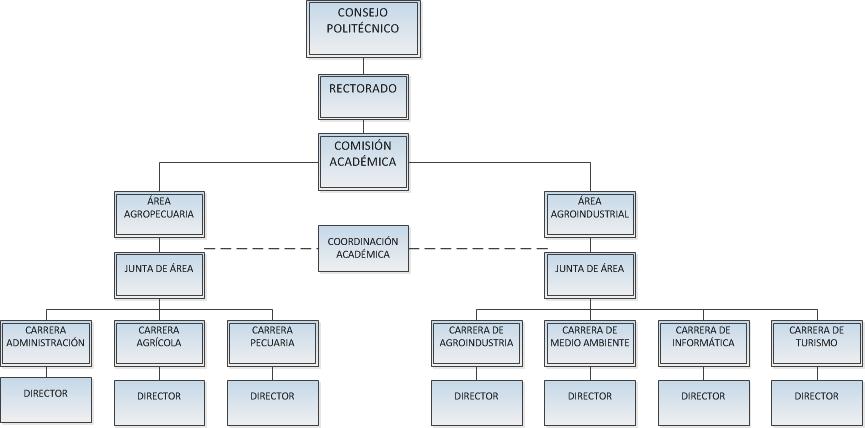 FASE I: ANÁLISIS SITUACIONAL
Modelo de t.i.
FASE I: ANÁLISIS SITUACIONAL
[Speaker Notes: Una parte fundamental de la metodología PETI es el levantamiento de los sistemas de información utilizados por las Unidades Académicas y de Apoyo de la ESPAM MFL, con el propósito de conocer la infraestructura de TI existente, analizando el equipamiento más representativo para proponer un modelo de integración tecnológica a nivel macro.]
ESTRUCTURA DE LA ORGANIZACIÓN DE TI
FASE I: ANÁLISIS SITUACIONAL
Inversión en t.i.
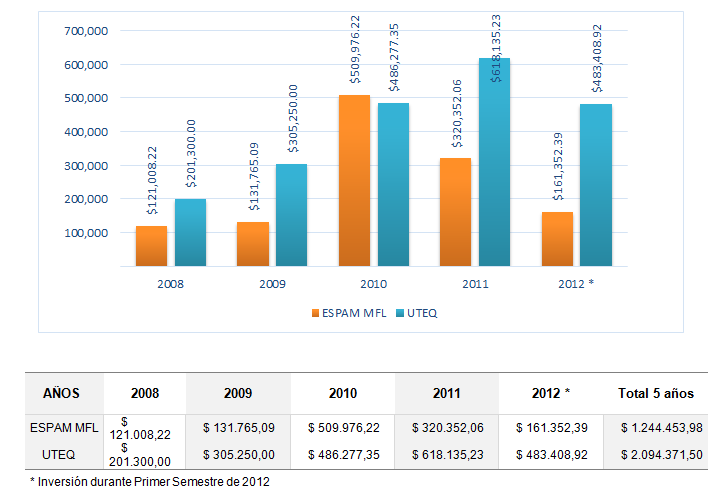 FASE I: ANÁLISIS SITUACIONAL
Inversión en t.i.
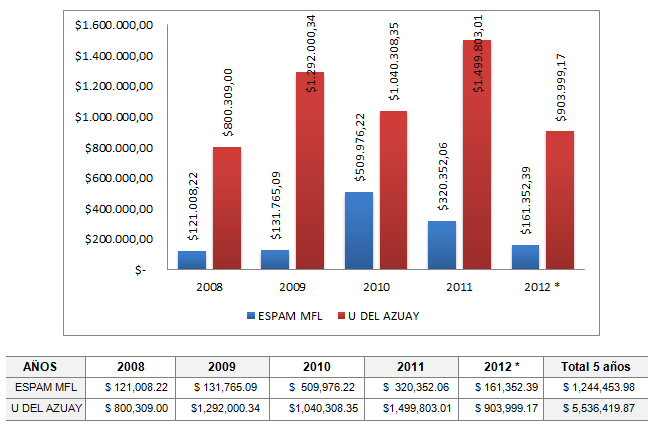 FASE I: ANÁLISIS SITUACIONAL
FASE II
MODELO DE NEGOCIO
FASE III
ANÁLISIS FODA
FASE II: MODELO DE NEGOCIO
[Speaker Notes: Una parte fundamental de la metodología PETI es el levantamiento de los sistemas de información utilizados por las Unidades Académicas y de Apoyo de la ESPAM MFL, con el propósito de conocer la infraestructura de TI existente, analizando el equipamiento más representativo para proponer un modelo de integración tecnológica a nivel macro.]
ANÁLISIS FODA
FASE II: MODELO DE NEGOCIO
[Speaker Notes: Una parte fundamental de la metodología PETI es el levantamiento de los sistemas de información utilizados por las Unidades Académicas y de Apoyo de la ESPAM MFL, con el propósito de conocer la infraestructura de TI existente, analizando el equipamiento más representativo para proponer un modelo de integración tecnológica a nivel macro.]
ANÁLISIS FODA
FASE II: MODELO DE NEGOCIO
[Speaker Notes: Una parte fundamental de la metodología PETI es el levantamiento de los sistemas de información utilizados por las Unidades Académicas y de Apoyo de la ESPAM MFL, con el propósito de conocer la infraestructura de TI existente, analizando el equipamiento más representativo para proponer un modelo de integración tecnológica a nivel macro.]
ANÁLISIS FODA
FASE II: MODELO DE NEGOCIO
[Speaker Notes: Una parte fundamental de la metodología PETI es el levantamiento de los sistemas de información utilizados por las Unidades Académicas y de Apoyo de la ESPAM MFL, con el propósito de conocer la infraestructura de TI existente, analizando el equipamiento más representativo para proponer un modelo de integración tecnológica a nivel macro.]
ESTRATEGIA DE NEGOCIOS
FASE II: MODELO DE NEGOCIO
ESTRATEGIA DE NEGOCIOS
FASE II: MODELO DE NEGOCIO
ESTRATEGIA DE NEGOCIOS
FASE II: MODELO DE NEGOCIO
ESTRATEGIA DE NEGOCIOS
FASE II: MODELO DE NEGOCIO
Modelo operativo
Debido a que la ESPAM MFL no cuenta con procesos claros de calidad y en base a la visión propuesta por el autor, es oportuno plantear un escenario de modelo de gestión de calidad que permitirá a la institución cumplir a cabalidad con sus objetivos.
FASE II: MODELO DE NEGOCIO
Modelo operativo
FASE II: MODELO DE NEGOCIO
ESTRUCTURA DE LA ORGANIZACIÓN
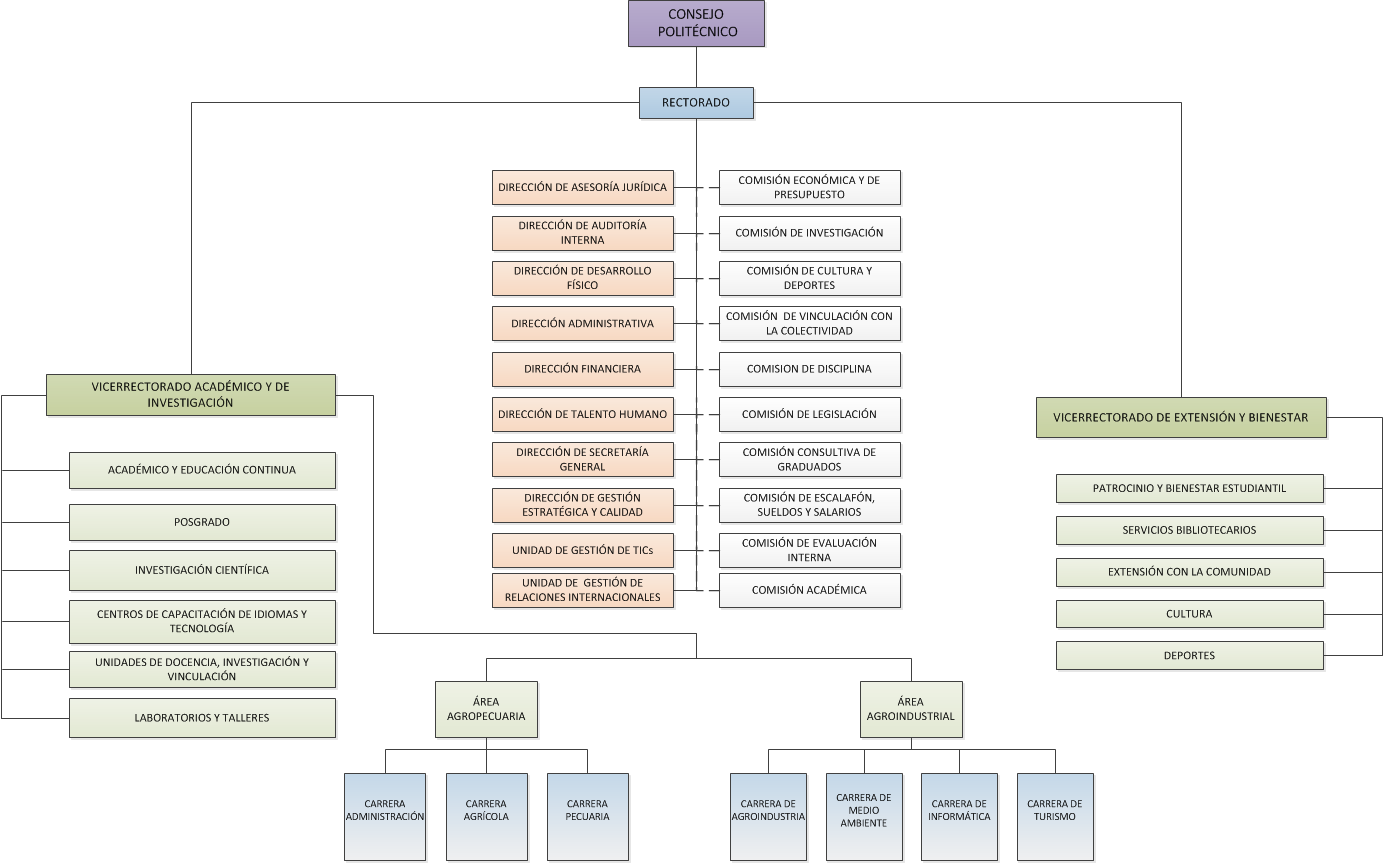 FASE II: MODELO DE NEGOCIO
Arquitectura de la información
FASE II: MODELO DE NEGOCIO
FASE III
MODELO DE TI
FASE IV
ESTRATEGIA DE TI
FASE III: MODELO DE  TI
ARQUITECTURA DE SI
ver
ARQUITECTURA DE ti
ver
FASE III: MODELO DE  TI
MODELO OPERATIVO (I)
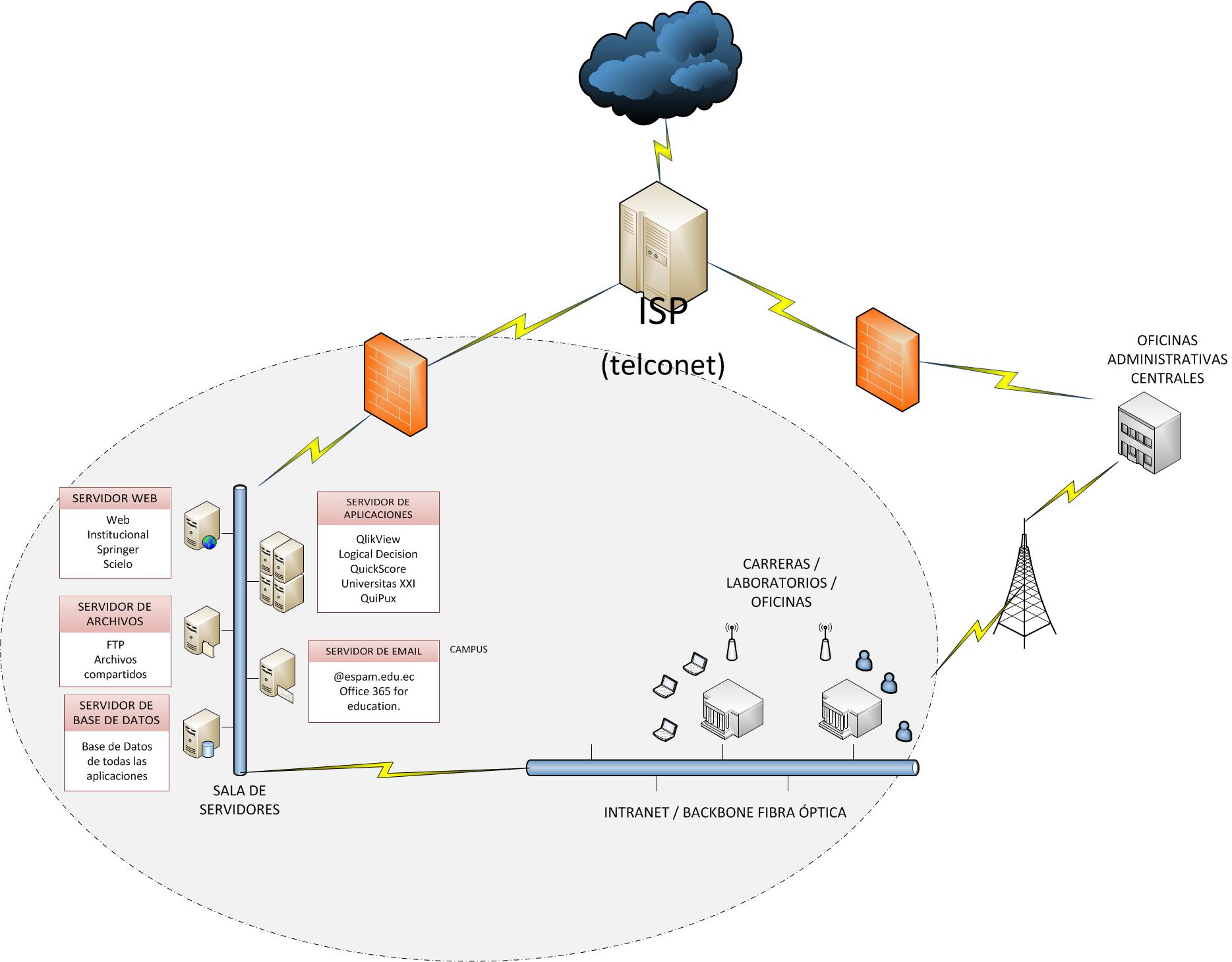 FASE III: MODELO DE  TI
MODELO OPERATIVO (II)
FASE III: MODELO DE  TI
ESTRUCTURA ORGANIZACIONAL
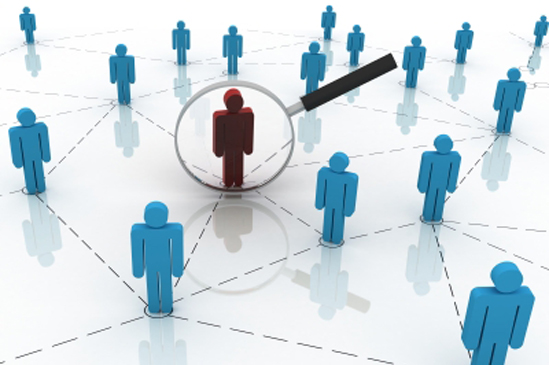 ORGANIZACIÓN DE TALENTO HUMANO
FASE III: MODELO DE  TI
FASE IV
MODELO DE PLANEACIÓN
PRIORIDADES DE IMPLEMENTACIÓN
FASE IV: MODELO DE  PLANEACIÓN
PLAN DE IMPLEMENTACIÓN
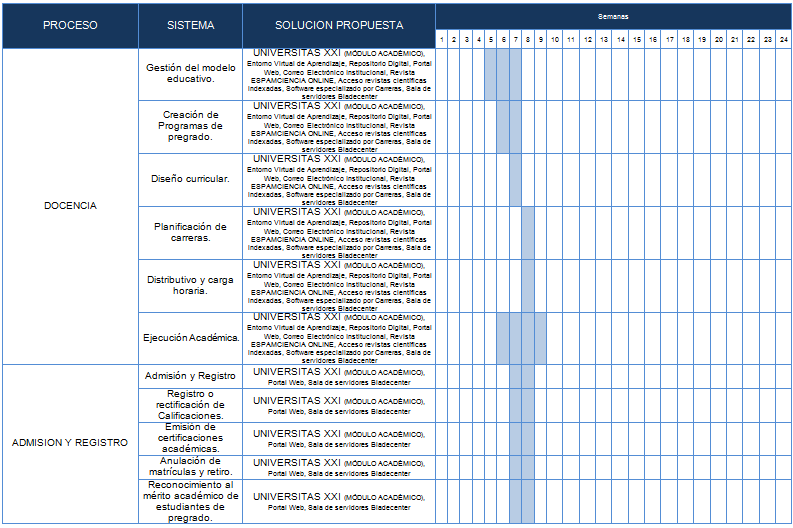 FASE IV: MODELO DE  PLANEACIÓN
RECUPERACIÓN DE LA INVERSIÓN
FASE IV: MODELO DE  PLANEACIÓN
ADMINISTRACIÓN DEL RIESGO
Los riesgos se clasificaron en base a la propuesta por Jiménez, L. y De La Torre, C. (1999) de la Universidad de Castilla - La Mancha.
CUADROS
FASE IV: MODELO DE  PLANEACIÓN
CONCLUSIONES
RECOMENDACIONES
Gracias por su atención